আজকের ক্লাসে স্বাগতম
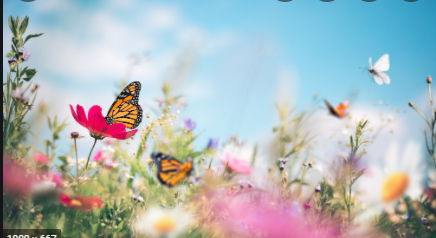 ১
1১/০৯/২০২১
মোঃ নজরুল ইসলাম,সহকারী শিক্ষক বিজ্ঞান, রামজীবন ইসলামিয়া দাখিল মাদ্রাসা, সুন্দরগঞ্জ, গাইবান্ধা।
শিক্ষক পরিচিতি
মোঃ নজরুল ইসলাম।
সহকারী শিক্ষক বিজ্ঞান।
রামজীবন ইসলামিয়া দাখিল মাদ্রাসা।
সুন্দরগঞ্জ, গাইবান্ধা।
মোবাইল নং- ০১৭২৩২৪৯১৭৭
mdnazrul123412@gmail.com
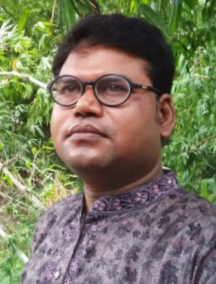 মোঃ নজরুল ইসলাম
২
1১/০৯/২০২১
মোঃ নজরুল ইসলাম,সহকারী শিক্ষক বিজ্ঞান, রামজীবন ইসলামিয়া দাখিল মাদ্রাসা, সুন্দরগঞ্জ, গাইবান্ধা।
পাঠ পরিচিতি
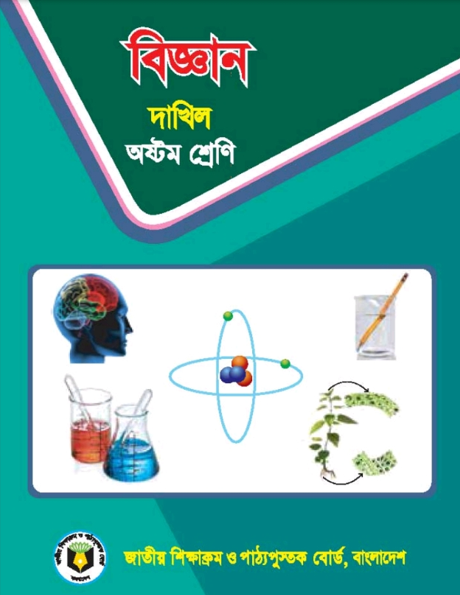 বিষয়- বিজ্ঞান
শ্রেণি-অষ্টম
অধ্যায় –অধ্যায় (ফুলের বিভিন্ন অংশ)
৩
মোঃ নজরুল ইসলাম,সহকারী শিক্ষক বিজ্ঞান, রামজীবন ইসলামিয়া দাখিল মাদ্রাসা, সুন্দরগঞ্জ, গাইবান্ধা।
1১/০৯/২০২১
শিখন ফল
পরাগায়ন কি তা বলতে পারবে ।
 সম্পূর্ণ ফুল চিহ্নিত করতে পারবে  ।
একটি  সম্পূর্ণ ফুলের বিভিন্ন অংশের 
    কাজ ব্যাখ্যা করতে পারবে ।
বীজ ও ফল উৎপাদনে পরাগায়নের ভূমিকা বিশ্লেষণ করতে পারবে ।
৪
1১/০৯/২০২১
মোঃ নজরুল ইসলাম,সহকারী শিক্ষক বিজ্ঞান, রামজীবন ইসলামিয়া দাখিল মাদ্রাসা, সুন্দরগঞ্জ, গাইবান্ধা।
এসো কিছু  ছবি দেখি…..
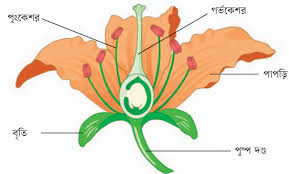 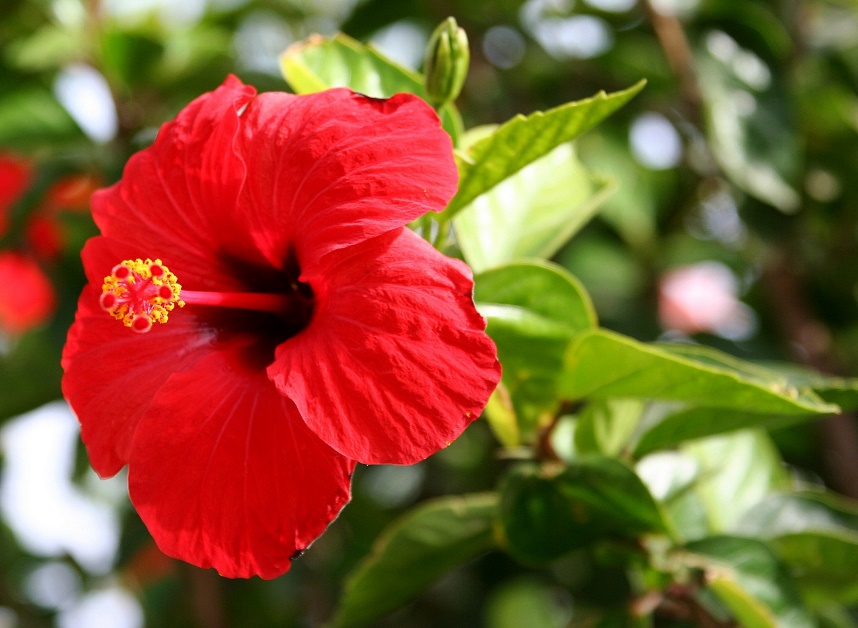 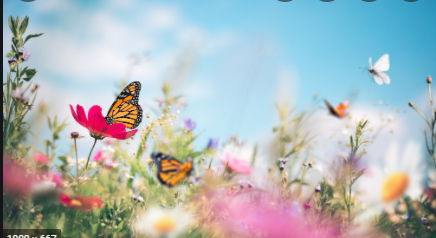 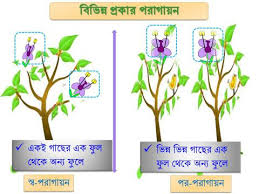 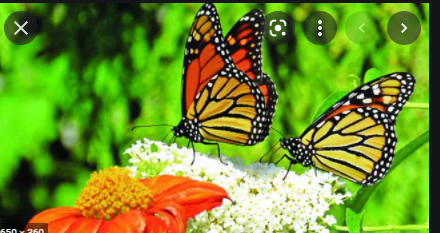 ৫
1১/০৯/২০২১
মোঃ নজরুল ইসলাম,সহকারী শিক্ষক বিজ্ঞান, রামজীবন ইসলামিয়া দাখিল মাদ্রাসা, সুন্দরগঞ্জ, গাইবান্ধা।
আজকর পাঠ শিরোনাম
ফুলের বিভিন্ন অংশ ও পরাগায়ন
৬
1১/০৯/২০২১
মোঃ নজরুল ইসলাম,সহকারী শিক্ষক বিজ্ঞান, রামজীবন ইসলামিয়া দাখিল মাদ্রাসা, সুন্দরগঞ্জ, গাইবান্ধা।
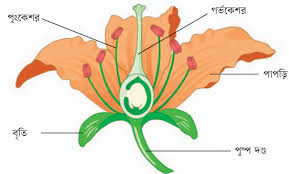 আদর্শ ফুলের পাঁচটি অংশ
৭
1১/০৯/২০২১
মোঃ নজরুল ইসলাম,সহকারী শিক্ষক বিজ্ঞান, রামজীবন ইসলামিয়া দাখিল মাদ্রাসা, সুন্দরগঞ্জ, গাইবান্ধা।
ফুলের পাঁচটি অংশের বর্ণনা
দলমন্ডলঃএটি বাইরের দিক থেকে দ্বিতীয় স্তবক।কতগুলো পাপড়ি মিলে দলমন্ডল গঠন করে।এর প্রতিটি অংশকে পাপড়ি বলে।
বৃতিঃফুলের সর্ব বাহিরের স্তবককে বৃতি বলে।এরা সবুজ রঙের হয়।
পুংস্তবকঃএটি ফুলের তৃতীয় স্তবক।এর প্রতিটি অংশকে পুংকেশর বলে।পুংকেশরের দন্ডের মত অংশকে পুংদন্ড এবং শীর্ষের থলির মত অংশকে পরাগধানী বলে।পরাগধানীর মধ্যে পরাগ উৎপন্ন হয়।পরাগ থেকে পুংজননকোষ হয়।এরা সরাসরি জনন কাজে অংশ নেয়।
স্ত্রীস্তবকঃএটি ফুলের চতুর্থ স্তবক।এটি তিনটি অংশে বিভক্ত যথা-গর্ভাশয়,গর্ভদন্ড ও গর্ভমুন্ড।গর্ভাশয় এর ভিতরে ডিম্বক থাকে।এরা সরাসরি জনন কাজে অংশগ্রহন করে।
পুষ্পমঞ্জরীঃকান্ডের শীর্ষে ফুলসহ শাখাকে পুষ্পমঞ্জরী বলে।
৮
1১/০৯/২০২১
মোঃ নজরুল ইসলাম,সহকারী শিক্ষক বিজ্ঞান, রামজীবন ইসলামিয়া দাখিল মাদ্রাসা, সুন্দরগঞ্জ, গাইবান্ধা।
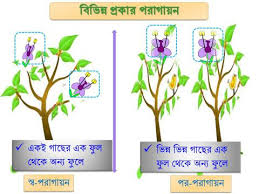 ৯
1১/০৯/২০২১
মোঃ নজরুল ইসলাম,সহকারী শিক্ষক বিজ্ঞান, রামজীবন ইসলামিয়া দাখিল মাদ্রাসা, সুন্দরগঞ্জ, গাইবান্ধা।
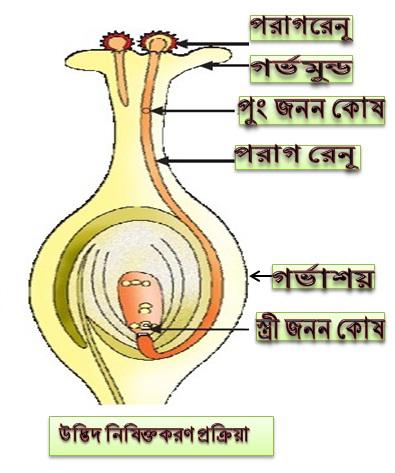 ১০
1১/০৯/২০২১
মোঃ নজরুল ইসলাম,সহকারী শিক্ষক বিজ্ঞান, রামজীবন ইসলামিয়া দাখিল মাদ্রাসা, সুন্দরগঞ্জ, গাইবান্ধা।
এবার একটি ভিডিও দেখা যাক
১১
1১/০৯/২০২১
মোঃ নজরুল ইসলাম,সহকারী শিক্ষক বিজ্ঞান, রামজীবন ইসলামিয়া দাখিল মাদ্রাসা, সুন্দরগঞ্জ, গাইবান্ধা।
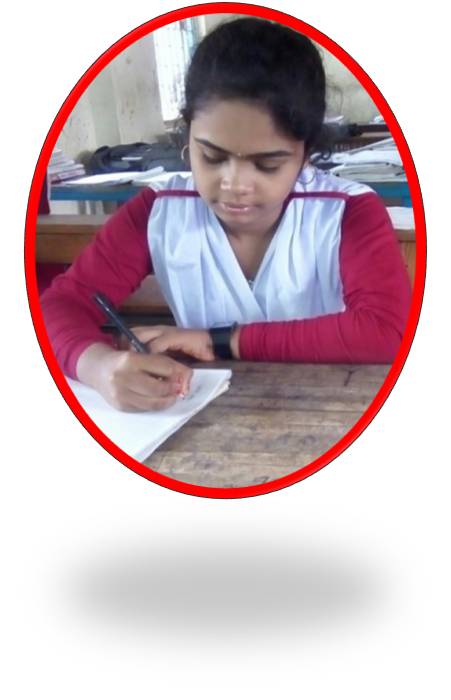 একক কাজ
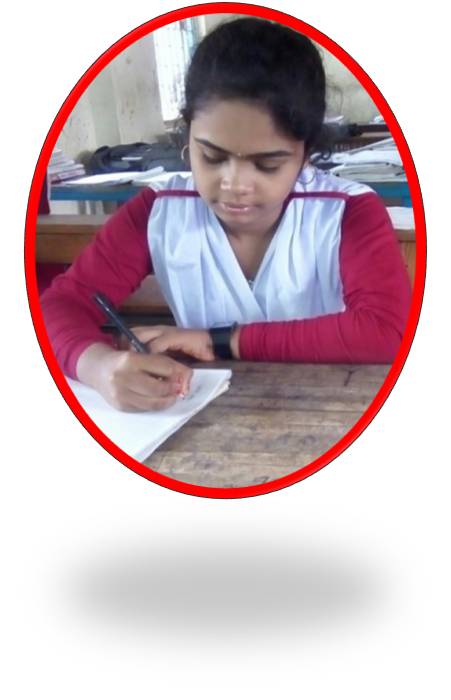 পরাগায়ন বলতে কি বুঝায় তা বলো
১২
1১/০৯/২০২১
মোঃ নজরুল ইসলাম,সহকারী শিক্ষক বিজ্ঞান, রামজীবন ইসলামিয়া দাখিল মাদ্রাসা, সুন্দরগঞ্জ, গাইবান্ধা।
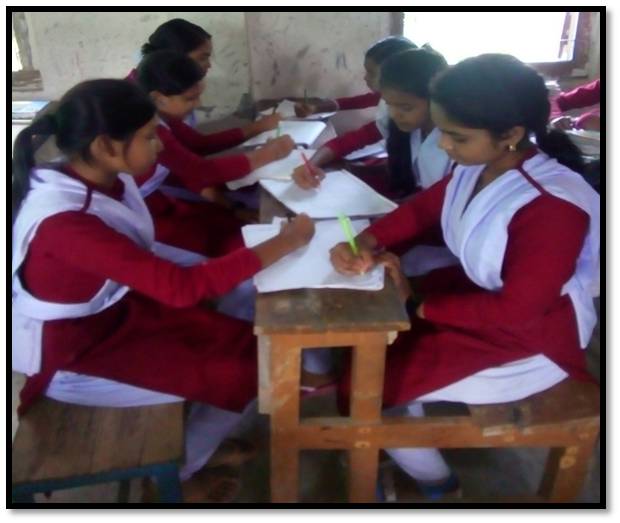 দলীয় কাজ
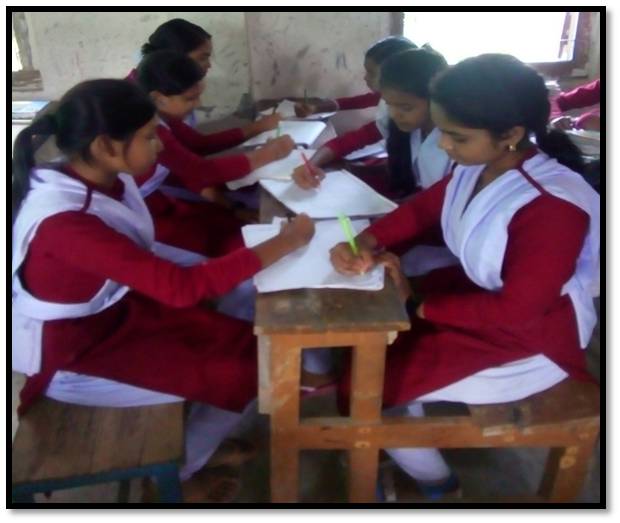 একটি জবা ফুলের বিভিন্ন অংশ আলাদা করে	
	 দেখাও।								
									পরাগায়ন এর মাধ্যম কী কী তা খুজে বের কর 			এবংখাতায় লিখ ।
১৩
1১/০৯/২০২১
মোঃ নজরুল ইসলাম,সহকারী শিক্ষক বিজ্ঞান, রামজীবন ইসলামিয়া দাখিল মাদ্রাসা, সুন্দরগঞ্জ, গাইবান্ধা।
মূল্যায়ন
একটি আদর্শ ফুলের কয়টি অংশ ও কী কী ?
পরাগায়ন কাকে বলে ?
পরাগায়ন কত প্রকার ও কী কী ?
১৪
1১/০৯/২০২১
মোঃ নজরুল ইসলাম,সহকারী শিক্ষক বিজ্ঞান, রামজীবন ইসলামিয়া দাখিল মাদ্রাসা, সুন্দরগঞ্জ, গাইবান্ধা।
বাড়ির কাজ
উদ্ভিদের নতুন বৈশিষ্ট্য সৃষ্টিতে কোন পরাগায়নটির বিশেষ ভূমিকা রয়েছে ব্যাখ্যা কর
১৫
1১/০৯/২০২১
মোঃ নজরুল ইসলাম,সহকারী শিক্ষক বিজ্ঞান, রামজীবন ইসলামিয়া দাখিল মাদ্রাসা, সুন্দরগঞ্জ, গাইবান্ধা।
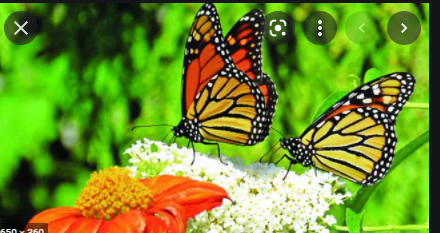 ধন্যবাদ
১৬
1১/০৯/২০২১
মোঃ নজরুল ইসলাম,সহকারী শিক্ষক বিজ্ঞান, রামজীবন ইসলামিয়া দাখিল মাদ্রাসা, সুন্দরগঞ্জ, গাইবান্ধা।